TVÆRFAGLIGTSTUDIE AMBULATORIUM
UPL uddannelsesdag 3/12-2020
Lone Kirkeby, UPL, UAO
Ortopædkirurgisk afdeling
Hospitalsenheden Vest
SETUP
1 medicinstuderende + 1 sygeplejestuderende
3 patienter, 2 dage ugentligt
En undersøgelsesstue

Lægefaglig vejleder
Sygeplejefaglig vejleder
SETUP
Sygepleje vejleder finder patienter til programmet 1-2 dage før. 
Simple patienter 

Medicinstuderende og sygeplejestuderende læser på patienterne (møder forberedt).
TVÆRFAGLIG FØRVEJLEDNING
De studerende fremlægger patient
Problemstilling(er)
Formål med dagens konsultation 
Plan for undersøgelse, behandling, rådgivning
Forventet videre plan?

Vejledere stiller reflektoriske spørgsmål
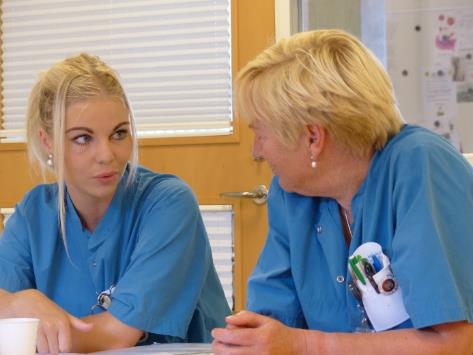 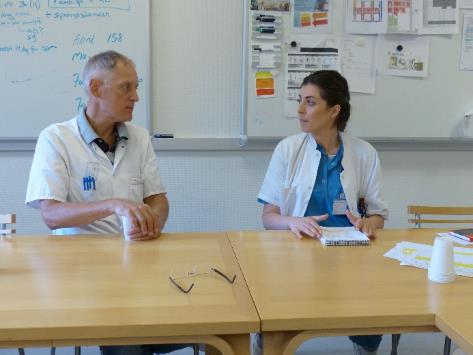 STUDERENDE ALENE PÅ STUENDen sidste forberedelse
Aftaler indbyrdes fordelingen af arbejdsopgaver
STUDERENDE ALENE PÅ STUENKonsultationen
Gipsen fjernes
Vurdere røntgenbilleder før patienten hentes på stuen
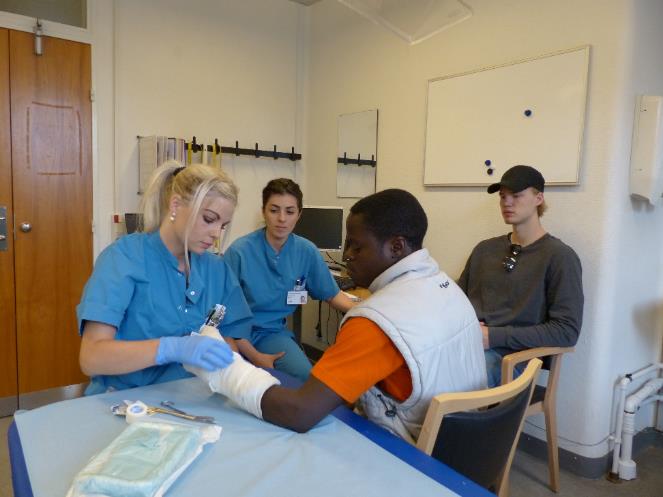 STUDERENDE ALENE PÅ STUENKonsultationen
Suturfjernelse
Undersøgelse for bevægeudslag
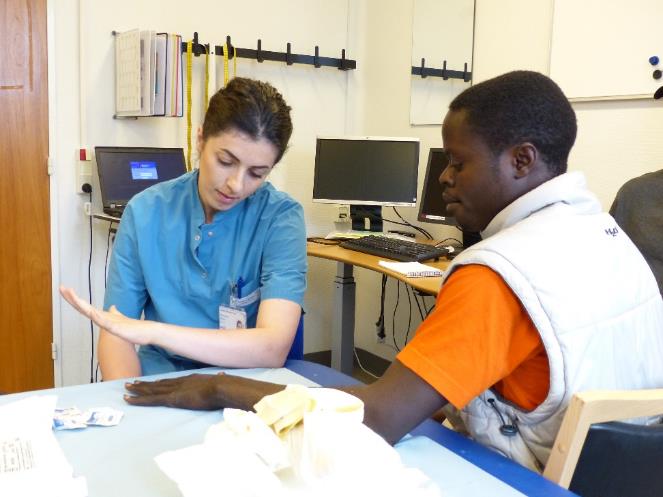 Backup hvis nødvendigt
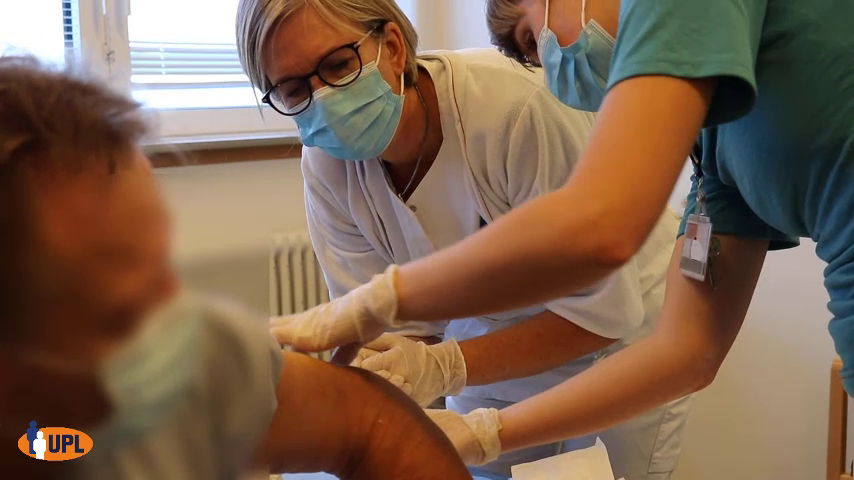 TVÆRFAGLIG STUDENTER REFLEKTION
Hvordan gik det? 
Hvad har vi lært?
Noget, som vi vil håndtere anderledes næste gang?
MONOFAGLIG EFTERVEJLEDNINGStuderende og vejleder
Reflektorisk feedback
Gennemgang af journalnotat
Beskrivelse af objektive forhold, billeddannende
Hvad siger de studerende?
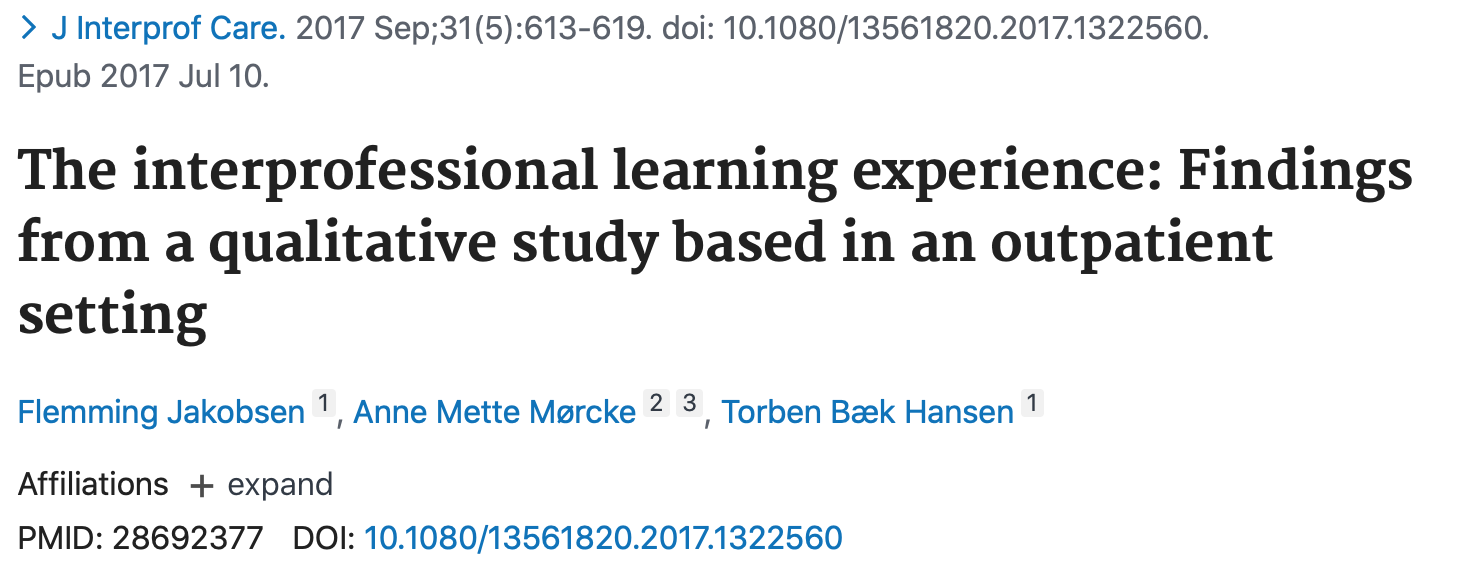 Hvad siger de studerende?
Værdsætter at få funktion/opgaver
Rart at få lov at være alene med patienten
Ligeværdighed
Lærer tværfagligt af hinanden, ”ser” forskellige ting hos den samme patient
Ikke alt kan forberedes, - uforberedte situationer.
Hvad siger de studerende?
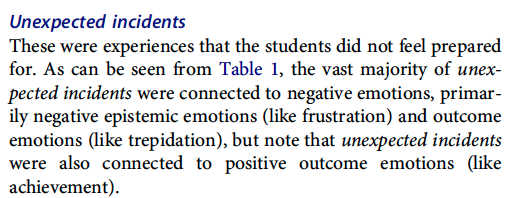 Hvad siger de studerende?Vigtigheden af tværfaglighed
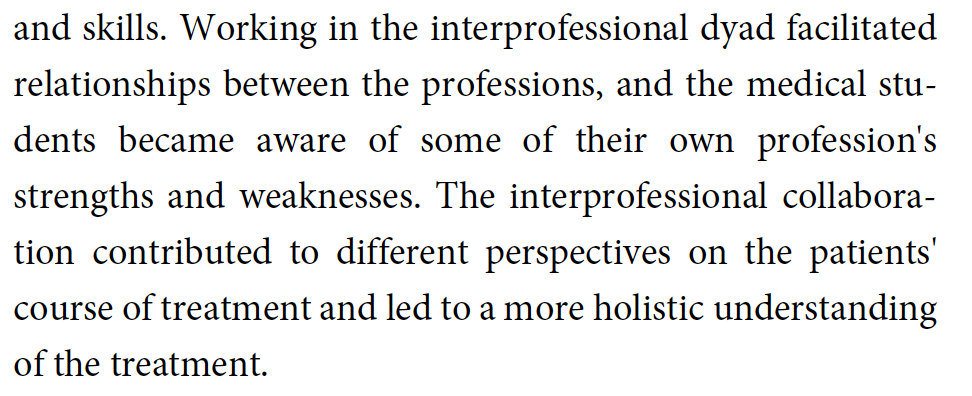 Hvad siger patienterne?
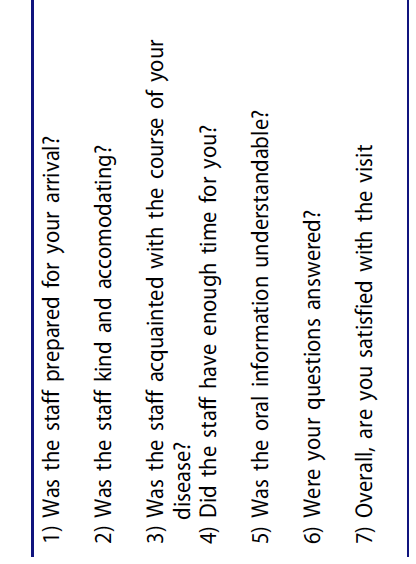 Udfordringer?
Tilgængelighed af ambulatorierum

Flytning til ”supersygehus” – ej ejendomsret over ambulatorierum
Ændret opsætning? Sideløbende rum med 3-5 studenterkoblinger om morgenen, mens øvrige læger går stuegang?
Spørgsmål?